Методическая копилка
Практико-ориентированные задачи на итоговой государственной аттестации в 9 классе
Материалы для подготовки учащихся к ГИА
Листы бумаги
Задачи с практическим содержанием
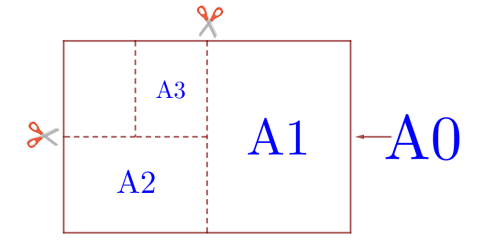 Общепринятые форматы листов бумаги обозначают буквой А и цифрой: А0, А1, А2 и так далее.
Лист формата А0 имеет форму прямоугольника, площадь которого равна 1 кв. м. Если лист формата А0 разрезать пополам параллельно меньшей стороне, получается два равных листа формата А1. Если лист А1 разрезать так же пополам, получается два листа формата А2. И так далее. Отношение большей стороны к меньшей стороне листа каждого формата одно и то же, поэтому листы всех форматов подобны. Это сделано специально для того, чтобы пропорции текста и его расположение на листе сохранялись при уменьшении или увеличении шрифта при изменении формата листа.
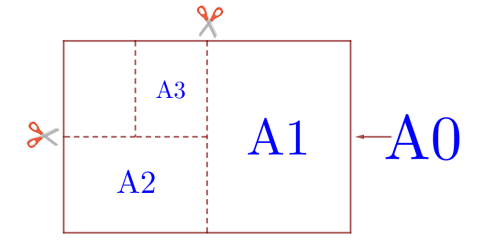 Общепринятые форматы листов бумаги обозначают буквой А и цифрой: А0, А1, А2 и так далее.
Лист формата А0 имеет форму прямоугольника, площадь которого равна 1 кв. м. Если лист формата А0 разрезать пополам параллельно меньшей стороне, получается два равных листа формата А1. Если лист А1 разрезать так же пополам, получается два листа формата А2. И так далее. Отношение большей стороны к меньшей стороне листа каждого формата одно и то же, поэтому листы всех форматов подобны. Это сделано специально для того, чтобы пропорции текста и его расположение на листе сохранялись при уменьшении или увеличении шрифта при изменении формата листа.
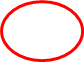 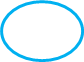 Задание 1. В таблице даны размеры (с точностью до мм) четырёх листов, имеющих форматы А0, А1, А3 и А4.
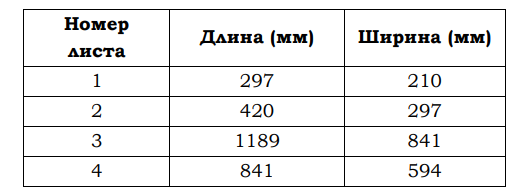 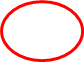 Установите соответствие между форматами и номерами листов бумаги из таблицы. 
Заполните таблицу, в бланк ответов перенесите последовательность четырёх цифр.
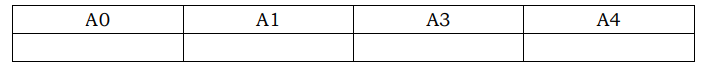 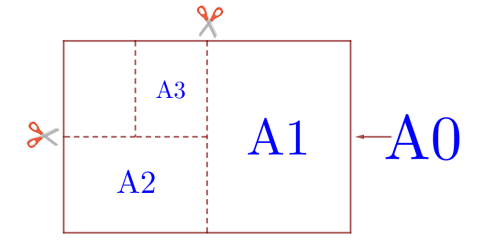 Задание 1.2. В таблице даны размеры (с точностью до мм) четырёх листов, имеющих форматы А0, А2, А3 и А5.
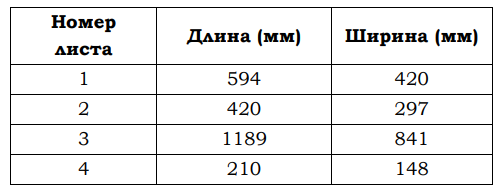 Установите соответствие между форматами и номерами листов бумаги из таблицы. 
Заполните таблицу, в бланк ответов перенесите последовательность четырёх цифр.
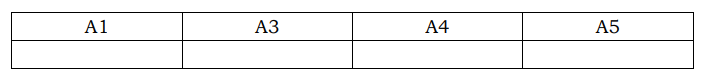 Задание 1.3. В таблице даны размеры (с точностью до мм) четырёх листов, имеющих форматы А1, А3, А4 и А6.
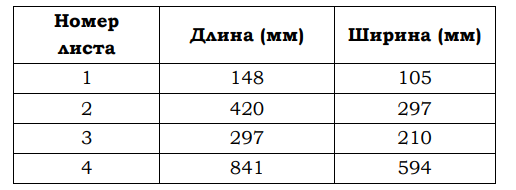 Установите соответствие между форматами и номерами листов бумаги из таблицы. 
Заполните таблицу, в бланк ответов перенесите последовательность четырёх цифр.
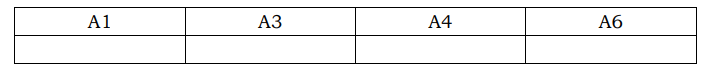 Задание 2. Сколько листов формата А5 получится из одного листа формата А1?
Задание 2.1. Сколько листов формата А3 получится из одного листа формата А0?
Задание 2.2. Сколько листов формата А3 получится из одного листа формата А1?
Задание 2.3. Сколько листов формата А4 получится из одного листа формата А0?
Задание 2.4. Сколько листов формата А4 получится из одного листа формата А1?
Задание 2.5. Сколько листов формата А4 получится из одного листа формата А2?
Задание 2.6. Сколько листов формата А5 получится из одного листа формата А0?
Задание 3. Найдите ширину листа бумаги формата А4. Ответ дайте в миллиметрах 
и округлите до ближайшего целого числа, кратного 10
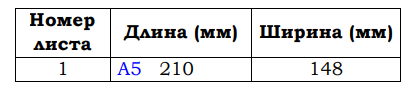 А5
А5
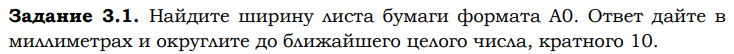 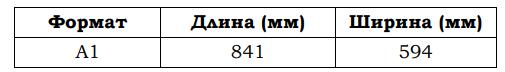 А1
А1
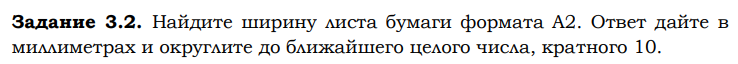 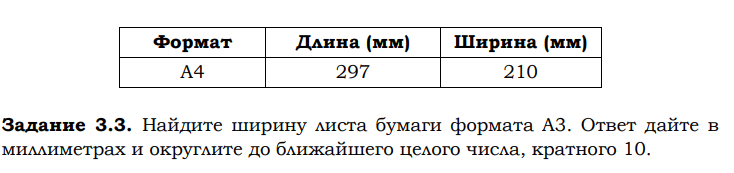 А4
А4
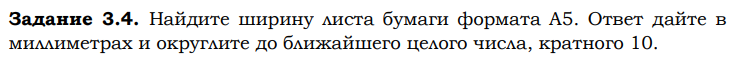 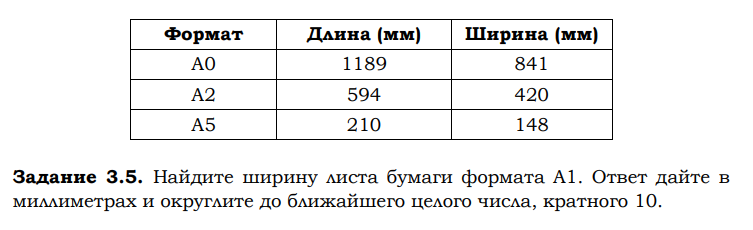 А2
А2
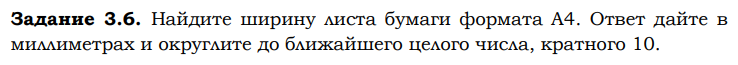 А5
А5
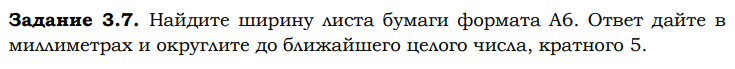 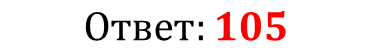 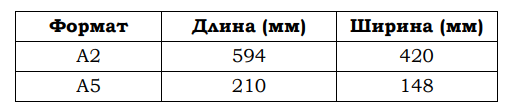 A2
A2
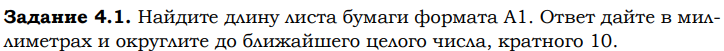 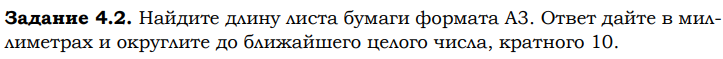 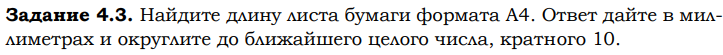 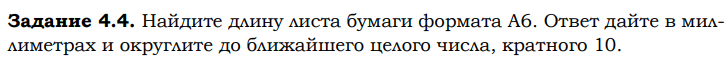 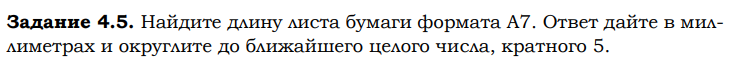 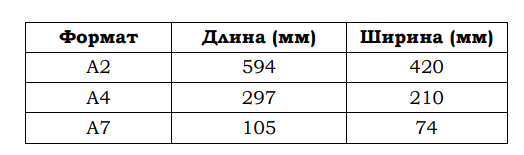 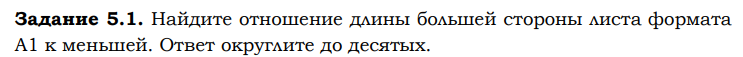 A2
A2
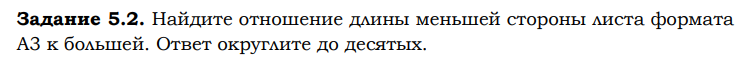 A4
A4
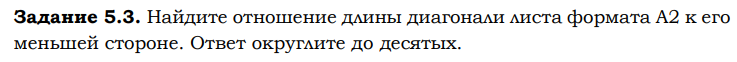 A2
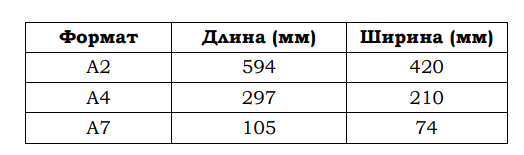 A7
A7
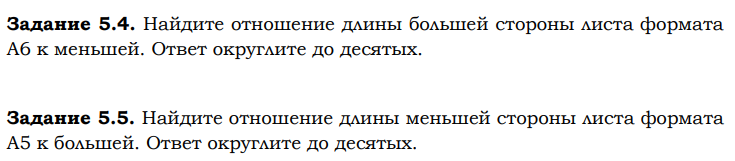 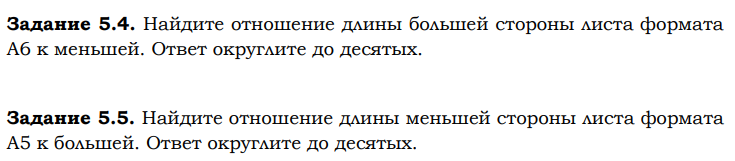 A5
A5
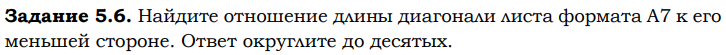 A7
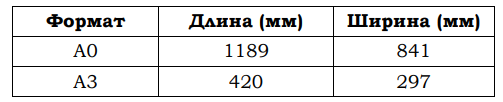 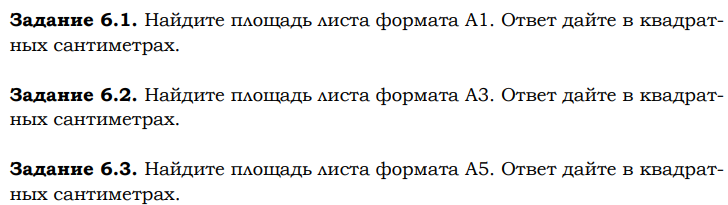 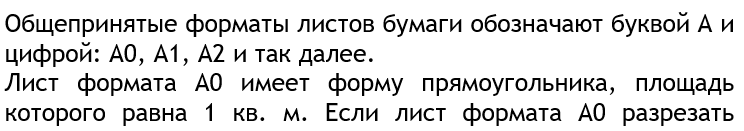 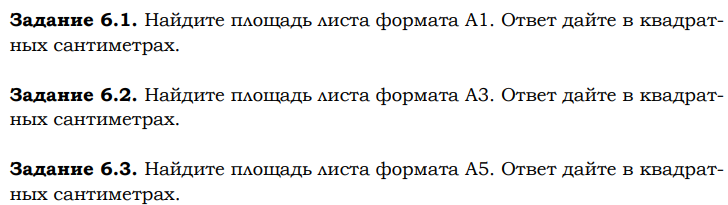 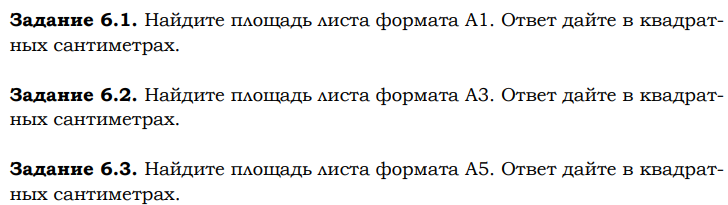 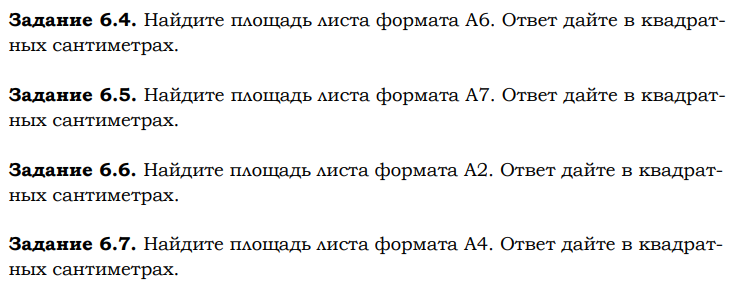 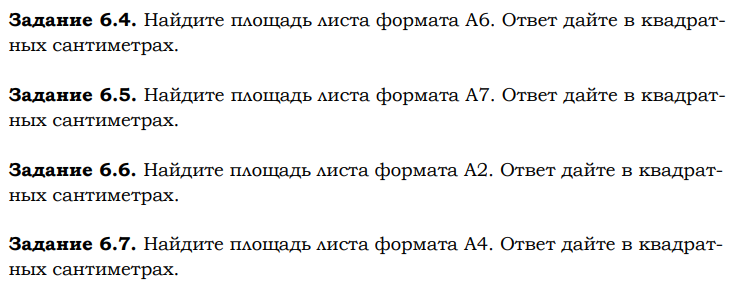 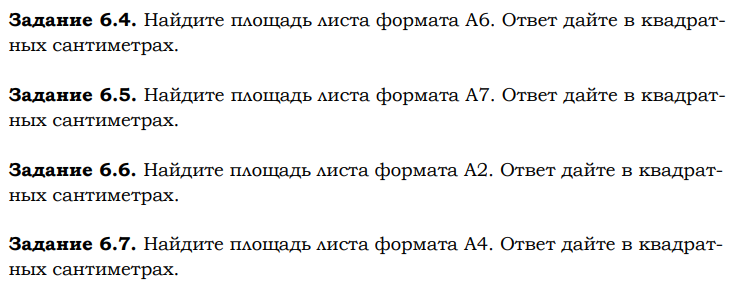 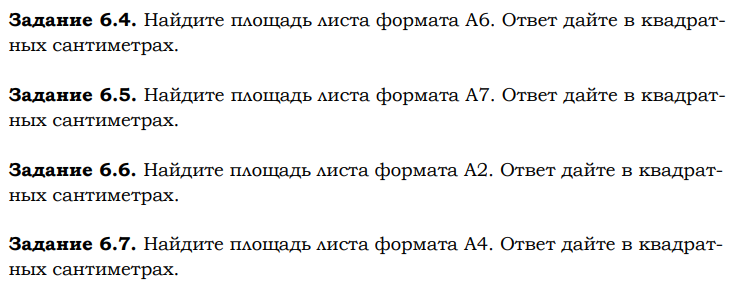 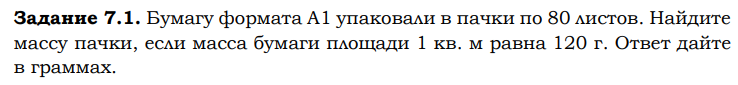 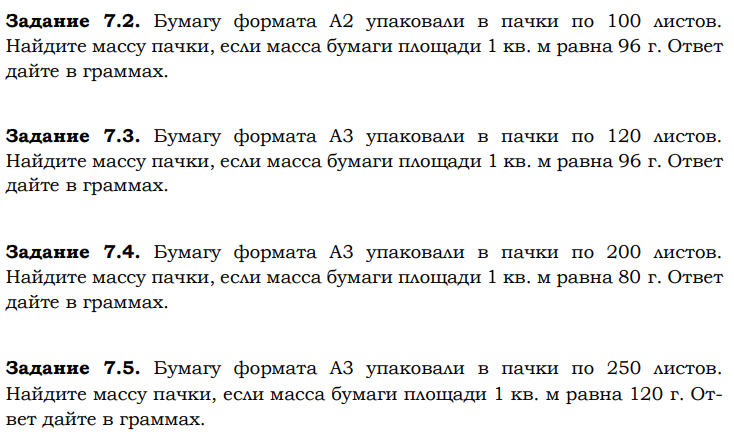 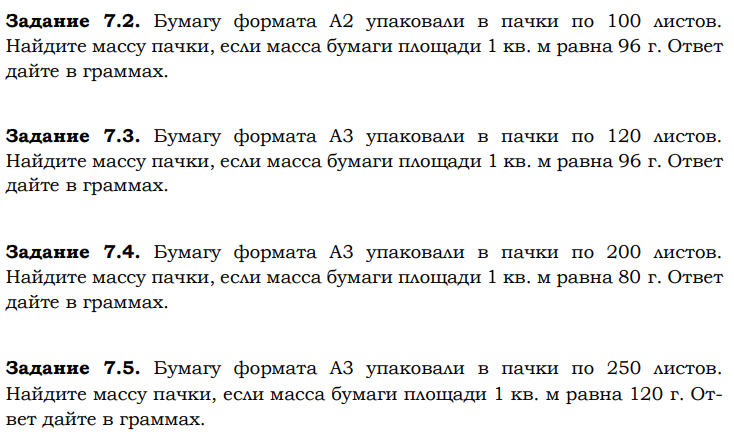 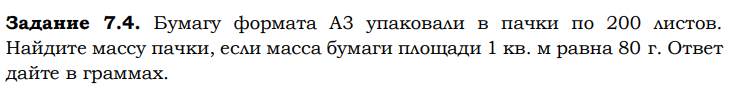 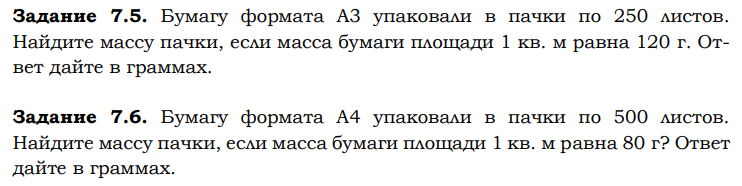 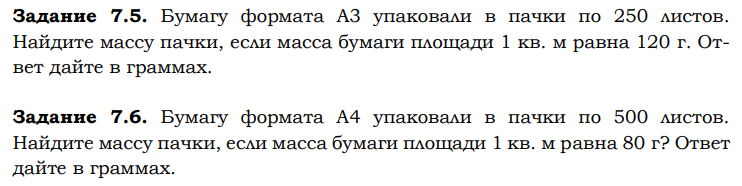 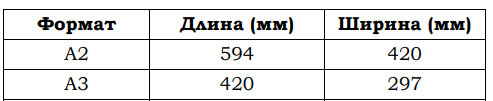 Размер (высота) типографского шрифта измеряется в пунктах. Один пункт равен 1/72 дюйма, то есть 0,3528 мм. Текст напечатан шрифтом высотой 20 пунктов на листе формата А2. Какой высоты нужен шрифт (в пунктах), чтобы текст был расположен на листе формата А3 таким же образом? Размер шрифта округляется до целого.
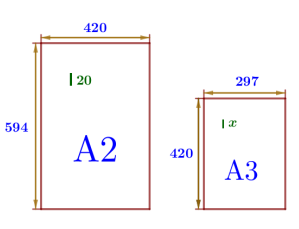 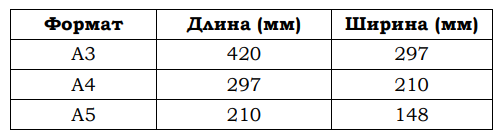 Задание 8.1. Размер (высота) типографского шрифта измеряется в пунктах. Один пункт равен 1/72 дюйма, то есть 0,3528 мм. Какой высоты нужен шрифт (в пунктах), чтобы текст был расположен на листе формата А3 так же, как этот же текст, напечатанный шрифтом высотой 15 пунктов на листе формата А4? Размер шрифта округляется до целого.
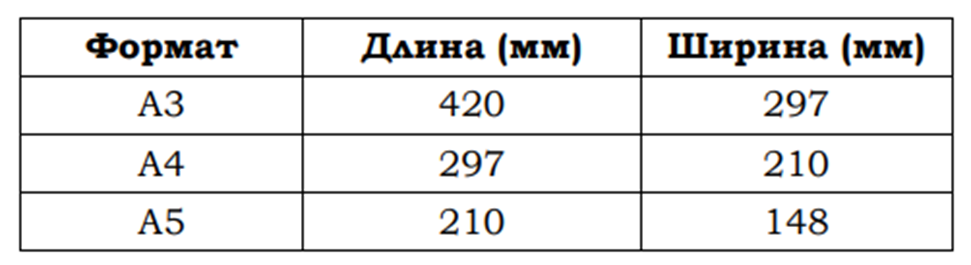 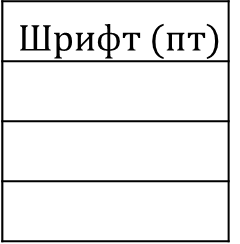 Задание 8.2. Размер (высота) типографского шрифта измеряется в пунктах. Один пункт равен 1/72 дюйма, то есть 0,3528 мм. Какой высоты нужен шрифт (в пунктах), чтобы текст был расположен на листе формата А3 так же, как этот же текст, напечатанный шрифтом высотой 10 пунктов на листе формата А4? Размер шрифта округляется до целого.
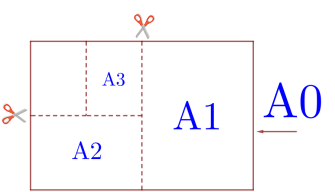 Общепринятые форматы листов бумаги обозначают буквой А и цифрой: А0, А1, А2 и так далее. Лист формата А0 имеет форму прямоугольника, площадь которого равна 1 кв. м. Если лист формата А0 разрезать пополам, получается два листа формата А1. Если лист А1 разрезать пополам, получается два листа формата А2. И так далее. Отношение большей стороны к меньшей стороне листа каждого формата одно и то же, поэтому листы всех форматов подобны. Это сделано специально для того, чтобы пропорции текста и его расположение на листе сохранялись при уменьшении или увеличении шрифта при изменении формата листа. 
В таблице даны размеры (с точностью до мм) четырёх листов, имеющих форматы А0, А2, А3 и А5
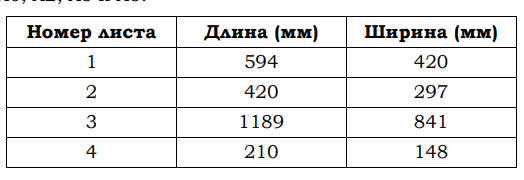 1. Установите соответствие между форматами и номерами листов бумаги из таблицы. Заполните таблицу, в бланк ответов перенесите последовательность четырёх цифр.
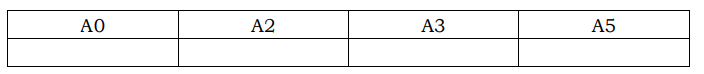 2. Сколько листов формата А5 получится из одного листа формата А0?
3. Найдите ширину листа бумаги формата А1. Ответ дайте в миллиметрах и округлите 
до ближайшего целого числа, кратного 10
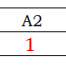 A2
A2
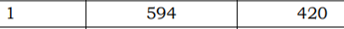 4. Найдите площадь листа формата А2. Ответ дайте в квадратных сантиметрах.
5. Найдите отношение длины большей стороны листа формата А6 к меньшей. 
Ответ округлите до десятых.
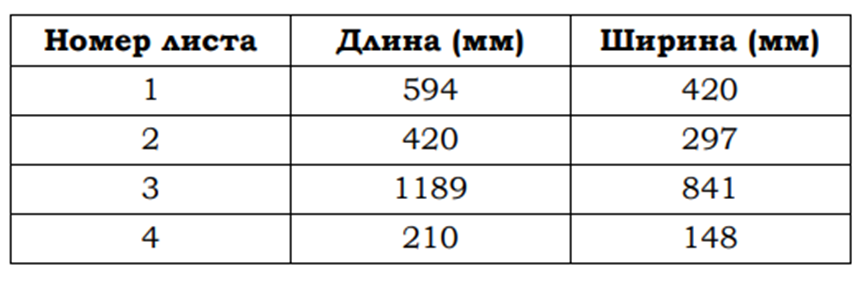